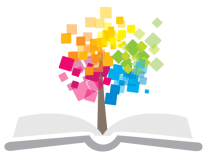 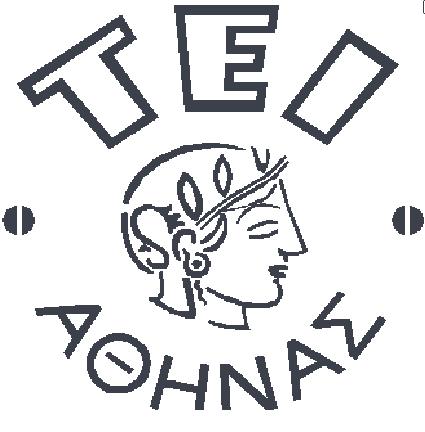 Ανοικτά Ακαδημαϊκά Μαθήματα στο ΤΕΙ Αθήνας
Διασφάλιση ποιότητας
Ενότητα 6: Επικινδυνότητα τροφίμων
Ιωάννης Τσάκνης, Καθηγητής
Τμήμα Τεχνολογίας Τροφίμων
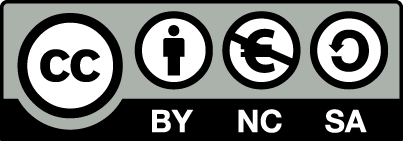 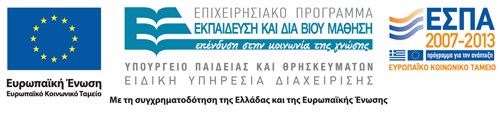 Επικινδυνότητα τροφίμων
Για τον επιτυχή σχεδιασμό και την εφαρμογή ενός συστήματος HACCP, είναι αναγκαίο να προηγηθεί μια συστηματική ανάλυση της επικινδυνότητας όλων των σταδίων της παραγωγικής διαδικασίας.
Οι κίνδυνοι μπορεί να είναι είτε χημικοί (αν ευθύνεται μια χημική ουσία), είτε φυσικοί (ύπαρξη στο τρόφιμο ενός ξένου με το τρόφιμο αντικειμένου), είτε βιολογικοί (σε περίπτωση που ένας ή περισσότεροι παθογόνοι μικροοργανισμοί μπορούν να αναπτυχθούν στο τρόφιμο).
1
Βιολογικοί κίνδυνοι 1/3
Χωρίζονται δε σε δύο κατηγορίες, τους μακροβιολογικούς και τους μικροβιολογικούς κινδύνους.
Οι σοβαρότεροι κίνδυνοι για τα τρόφιμα είναι οι μικροβιολογικοί και προκαλούνται από βακτήρια, ιούς και παράσιτα ή από διάφορες τοξίνες που προκαλούν τα βακτήρια και οι μύκητες.
2
Βιολογικοί κίνδυνοι 2/3
Η ICMSF (1988) έχει δώσει τους παρακάτω ορισμούς για τις διάφορες κατηγορίες κινδύνων:
Μικροβιολογικός κίνδυνος υψηλής σοβαρότητας και επικινδυνότητας (severe hazard).
Μικροβιολογικός κίνδυνος μέτριας σοβαρότητας και επικινδυνότητας (moderate hazard). Οι κίνδυνοι αυτοί διακρίνονται σε δύο κατηγορίες:
Μικροβιολογικός κίνδυνος μέτριας επικινδυνότητας και σοβαρότητας με πιθανότητα εκτεταμένης εξάπλωσης (extensive spread).
Μικροβιολογικούς κινδύνους μέτριας επικινδυνότητας και σοβαρότητας με περιορισμένη εξάπλωση (limited spread).
3
Βιολογικοί κίνδυνοι 3/3
Βασικός στόχος του συστήματος HACCP είναι η εξάλειψη ή  η μείωση των μικροβιολογικών κινδύνων και ανάλογα με τη φύση του τροφίμου εφαρμόζονται διάφορες επεξεργασίες, π.χ. θέρμανση, ψύξη, αφυδάτωση, ακτινοβόλιση ή η χρήση χημικών ενώσεων.
Μερικά χαρακτηριστικά του τροφίμου όπως το pH και η ενεργότητα του νερού aw,  η προσθήκη αλατιού ή άλλων συντηρητικών και η κατάλληλη συσκευασία, μπορούν να αναστείλουν τη μικροβιακή ανάπτυξη (Pierson and Corlett, 1992).
4
Κίνδυνοι από τα βακτήρια
Η τροφοδηλητηρίαση που προκαλείται από τα βακτήρια χωρίζεται σε μολυσματική ή τοξική, ανάλογα με τον τρόπο δράσης του βακτηρίου.
Τα παρακάτω παθογόνα βακτήρια ενέχονται συχνότερα στις τροφοδηλητηριάσεις:
Salmonella,
Cl. Perfrigens,
St.  Aureus,
Shingella spp.
Vibrio cholerae 01,
Escherichia coli (Ο157:H 7),
Clostridium botulinum,
Listeria monocytogenes,
Bacillus cereus,
Yerscinia enterocolitica,
Campylobacter jejuni,
Vibrio parahaemolyticus.
5
Χαρακτηριστικά ανάπτυξης και MID των κυριότερων μικροοργανισμών 1/2
6
Χαρακτηριστικά ανάπτυξης και MID των κυριότερων μικροοργανισμών 2/2
*MID (Minimum Infective Dose): Ο μικρότερος αριθμός μικροοργανισμών ή ποσότητα τοξίνης που χρειάζεται να προκαλέσει ασθένεια σε ένα άτομο.
** Πηγή: Μ.Dillon & C.Griffith, 2001.
7
Κίνδυνοι από τους ιούς 1/2
Οι ιοί υπάρχουν στον άνθρωπο, στα ζώα, στα περιττώματα, σε μολυσμένα νερά και στα οστρακοειδή. Μεταφέρονται από τα ζώα στον άνθρωπο και από άνθρωπο σε άνθρωπο μέσω της επιμόλυνση των ανθρώπινων υγρών. 
Δεν πολλαπλασιάζονται στα τρόφιμα.
Οι περισσότεροι ιοί αδρανοποιούνται με σωστό μαγείρεμα του τροφίμου, ενώ μερικοί αδρανοποιούνται με ξήρανση.
Ασθένειες που οφείλονται σε κατανάλωση μολυσμένων τροφίμων με ιούς είναι η ηπατίτιδα Α, η πολιομιελίτιδα και η γαστρεντερίτιδα.
8
Κίνδυνοι από τους ιούς 2/2
Οι παρακάτω ιοί ενέχονται σε ασθένειες των καταναλωτών από την κατανάλωση τροφίμων:
Ιός ηπατίτιδας Α (Hepatitis A virus),
Norwalk virus family,
Rotavirus (περιστρεφόμενοι ιοί).
9
Κίνδυνοι από παράσιτα
Τα παράσιτα αντλούν την τροφή τους από τον ξενιστή και διακρίνονται σε πρωτόζωα, ταινίες, νηματώδεις και τρηματώδεις σκώληκες. Μεταδίδονται από τα τρόφιμα και το νερό που έχουν μολυνθεί με κόπρανα.
Αποτελεσματικές επεξεργασίες για την καταπολέμηση των παρασίτων είναι το καλό μαγείρεμα, η ξήρανση, η κατάψυξη και το αλάτισμα. (Shapton and Shapton, 1993)
10
Εξωγενείς παράμετροι που επηρεάζουν την ανάπτυξη των μικροβίων
Οι εξωγενείς παράγοντες προέρχονται από το περιβάλλον αποθήκευσης των τροφίμων και επηρεάζουν τόσο το τρόφιμο όσο και τους μικροοργανισμούς.
Οι παράγοντες αυτοί είναι:
Θερμοκρασία αποθήκευσης,
Σχετική υγρασία του περιβάλλοντα χώρου,
Παρουσία και συγκέντρωση αερίων,
Παρουσία και δραστηριότητα άλλων μικροοργανισμών.
11
Ενδογενείς παράμετροι που επηρεάζουν την ανάπτυξη των μικροβίων
Οι κυριότεροι ενδογενείς παράγοντες των τροφίμων είναι: 
Το pH και η οξύτητα,
Η περιεκτικότητα σε υγρασία,
Το οξειδοαναγωγικό δυναμικό,
Η περιεκτικότητα σε θρεπτικές ουσίες,
Η παρουσία αντιμικροβιακών παραγόντων και 
Οι βιολογικές δομές.
12
Χημικοί κίνδυνοι
Χωρίζονται σε δύο κατηγορίες: 
Στις φυσικά απαντώμενες χημικές ουσίες και 
Στις πρόσθετες χημικές ουσίες.
13
Φυσικά απαντώμενες χημικές ουσίες
Η κατηγορία αυτή περιλαμβάνει χημικές ουσίες μικροβιακής, φυτικής και ζωικής προέλευσης, για τις οποίες έχουν καθοριστεί ανώτατα επιτρεπόμενα όρια από τον FDA.
14
Κυριότεροι χημικοί κίνδυνοι που συναντώνται στα τρόφιμα
15
Πρόσθετες χημικές ουσίες
Ουσίες που η προσθήκη τους στα τρόφιμα αποσκοπεί στη βελτίωση της παραγωγής, της επεξεργασίας, της συντήρησης ή της εμφάνισης αυτών. Οι κίνδυνοι εμφανίζονται όταν η προσθήκη αυτών των ουσιών ξεπεράσει τα ανώτατα επιτρεπόμενα όρια.
Γεωργικά φάρμακα.
Αντιβιοτικά.
Τοξικά στοιχεία και ενώσεις.
Πρόσθετες ύλες τροφίμων.
Αντιοξειδωτικά.
Συντηρητικά.
16
Υλικά συσκευασίας
Καταλύτες.
Χρωστικές ύλες.
Αντιοξειδωτικά.
Σταθεροποιητές.
Πλαστικοποιητές.
Μονομερή ή ολιγομερή.
Διάφορα είδη χαρτιού (π.χ. παραφινομένο χαρτί, αδιάβροχο χαρτί).
Μεταλλικά μέσα συσκευασίας.
17
Φυσικοί κίνδυνοι
Οι φυσικοί κίνδυνοι περιλαμβάνουν διάφορα υλικά, τα οποία δεν πρέπει να βρίσκονται στα τρόφιμα και είναι δυνατόν να προκαλέσουν τραύματα ή ασθένειες στον καταναλωτή. Οι σημαντικότεροι φυσικοί κίνδυνοι προέρχονται από μεταλλικά θραύσματα, γυαλιά, σκλήθρες ξύλου, τμήματα οστράκων, κόκαλα και πλαστικά.
18
Οι σπουδαιότεροι φυσικοί κίνδυνοι και πιθανές πηγές προέλευσής τους 1/2
19
Οι σπουδαιότεροι φυσικοί κίνδυνοι και πιθανές πηγές προέλευσής τους 2/2
(Πηγή: Dillon and Griffith, 2001)
20
Πιθανές πηγές προέλευσης και προληπτικά μέτρα για τα ξένα σώματα στα τρόφιμα 1/3
21
Πιθανές πηγές προέλευσης και προληπτικά μέτρα για τα ξένα σώματα στα τρόφιμα 2/3
22
Πιθανές πηγές προέλευσης και προληπτικά μέτρα για τα ξένα σώματα στα τρόφιμα 3/3
23
(Πηγή: Dillon and Griffith, 2001)
Τέλος Ενότητας
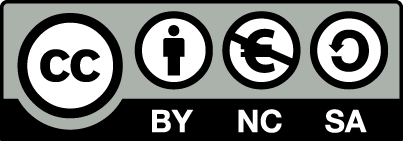 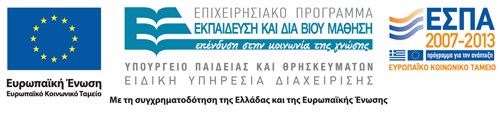 Σημειώματα
Σημείωμα Αναφοράς
Copyright Τεχνολογικό Εκπαιδευτικό Ίδρυμα Αθήνας, Ιωάννης Τσάκνης 2014. Ιωάννης Τσάκνης. «Διασφάλιση ποιότητας. Ενότητα 6: Επικινδυνότητα τροφίμων». Έκδοση: 1.0. Αθήνα 2014. Διαθέσιμο από τη δικτυακή διεύθυνση: ocp.teiath.gr.
Σημείωμα Αδειοδότησης
Το παρόν υλικό διατίθεται με τους όρους της άδειας χρήσης Creative Commons Αναφορά, Μη Εμπορική Χρήση Παρόμοια Διανομή 4.0 [1] ή μεταγενέστερη, Διεθνής Έκδοση.   Εξαιρούνται τα αυτοτελή έργα τρίτων π.χ. φωτογραφίες, διαγράμματα κ.λ.π., τα οποία εμπεριέχονται σε αυτό. Οι όροι χρήσης των έργων τρίτων επεξηγούνται στη διαφάνεια  «Επεξήγηση όρων χρήσης έργων τρίτων». 
Τα έργα για τα οποία έχει ζητηθεί και δοθεί άδεια  αναφέρονται στο «Σημείωμα  Χρήσης Έργων Τρίτων».
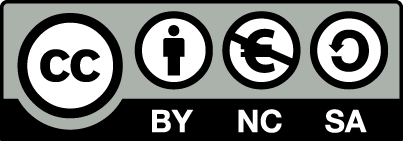 [1] http://creativecommons.org/licenses/by-nc-sa/4.0/ 
Ως Μη Εμπορική ορίζεται η χρήση:
που δεν περιλαμβάνει άμεσο ή έμμεσο οικονομικό όφελος από την χρήση του έργου, για το διανομέα του έργου και αδειοδόχο
που δεν περιλαμβάνει οικονομική συναλλαγή ως προϋπόθεση για τη χρήση ή πρόσβαση στο έργο
που δεν προσπορίζει στο διανομέα του έργου και αδειοδόχο έμμεσο οικονομικό όφελος (π.χ. διαφημίσεις) από την προβολή του έργου σε διαδικτυακό τόπο
Ο δικαιούχος μπορεί να παρέχει στον αδειοδόχο ξεχωριστή άδεια να χρησιμοποιεί το έργο για εμπορική χρήση, εφόσον αυτό του ζητηθεί.
Επεξήγηση όρων χρήσης έργων τρίτων
Δεν επιτρέπεται η επαναχρησιμοποίηση του έργου, παρά μόνο εάν ζητηθεί εκ νέου άδεια από το δημιουργό.
©
διαθέσιμο με άδεια CC-BY
Επιτρέπεται η επαναχρησιμοποίηση του έργου και η δημιουργία παραγώγων αυτού με απλή αναφορά του δημιουργού.
διαθέσιμο με άδεια CC-BY-SA
Επιτρέπεται η επαναχρησιμοποίηση του έργου με αναφορά του δημιουργού, και διάθεση του έργου ή του παράγωγου αυτού με την ίδια άδεια.
διαθέσιμο με άδεια CC-BY-ND
Επιτρέπεται η επαναχρησιμοποίηση του έργου με αναφορά του δημιουργού. 
Δεν επιτρέπεται η δημιουργία παραγώγων του έργου.
διαθέσιμο με άδεια CC-BY-NC
Επιτρέπεται η επαναχρησιμοποίηση του έργου με αναφορά του δημιουργού. 
Δεν επιτρέπεται η εμπορική χρήση του έργου.
Επιτρέπεται η επαναχρησιμοποίηση του έργου με αναφορά του δημιουργού.
και διάθεση του έργου ή του παράγωγου αυτού με την ίδια άδεια
Δεν επιτρέπεται η εμπορική χρήση του έργου.
διαθέσιμο με άδεια CC-BY-NC-SA
διαθέσιμο με άδεια CC-BY-NC-ND
Επιτρέπεται η επαναχρησιμοποίηση του έργου με αναφορά του δημιουργού.
Δεν επιτρέπεται η εμπορική χρήση του έργου και η δημιουργία παραγώγων του.
διαθέσιμο με άδεια 
CC0 Public Domain
Επιτρέπεται η επαναχρησιμοποίηση του έργου, η δημιουργία παραγώγων αυτού και η εμπορική του χρήση, χωρίς αναφορά του δημιουργού.
Επιτρέπεται η επαναχρησιμοποίηση του έργου, η δημιουργία παραγώγων αυτού και η εμπορική του χρήση, χωρίς αναφορά του δημιουργού.
διαθέσιμο ως κοινό κτήμα
χωρίς σήμανση
Συνήθως δεν επιτρέπεται η επαναχρησιμοποίηση του έργου.
Διατήρηση Σημειωμάτων
Οποιαδήποτε αναπαραγωγή ή διασκευή του υλικού θα πρέπει να συμπεριλαμβάνει:
το Σημείωμα Αναφοράς
το Σημείωμα Αδειοδότησης
τη δήλωση Διατήρησης Σημειωμάτων
το Σημείωμα Χρήσης Έργων Τρίτων (εφόσον υπάρχει)
μαζί με τους συνοδευόμενους υπερσυνδέσμους.
Σημείωμα Χρήσης Έργων Τρίτων
Το Έργο αυτό κάνει χρήση των ακόλουθων έργων:
Τσάκνης Γιάννης, «Διασφάλιση ποιότητας τροφίμων», Εκδόσεις Παπασωτηρίου, 2008.
Χρηματοδότηση
Το παρόν εκπαιδευτικό υλικό έχει αναπτυχθεί στo πλαίσιo του εκπαιδευτικού έργου του διδάσκοντα.
Το έργο «Ανοικτά Ακαδημαϊκά Μαθήματα στο ΤΕΙ Αθηνών» έχει χρηματοδοτήσει μόνο την αναδιαμόρφωση του εκπαιδευτικού υλικού. 
Το έργο υλοποιείται στο πλαίσιο του Επιχειρησιακού Προγράμματος «Εκπαίδευση και Δια Βίου Μάθηση» και συγχρηματοδοτείται από την Ευρωπαϊκή Ένωση (Ευρωπαϊκό Κοινωνικό Ταμείο) και από εθνικούς πόρους.
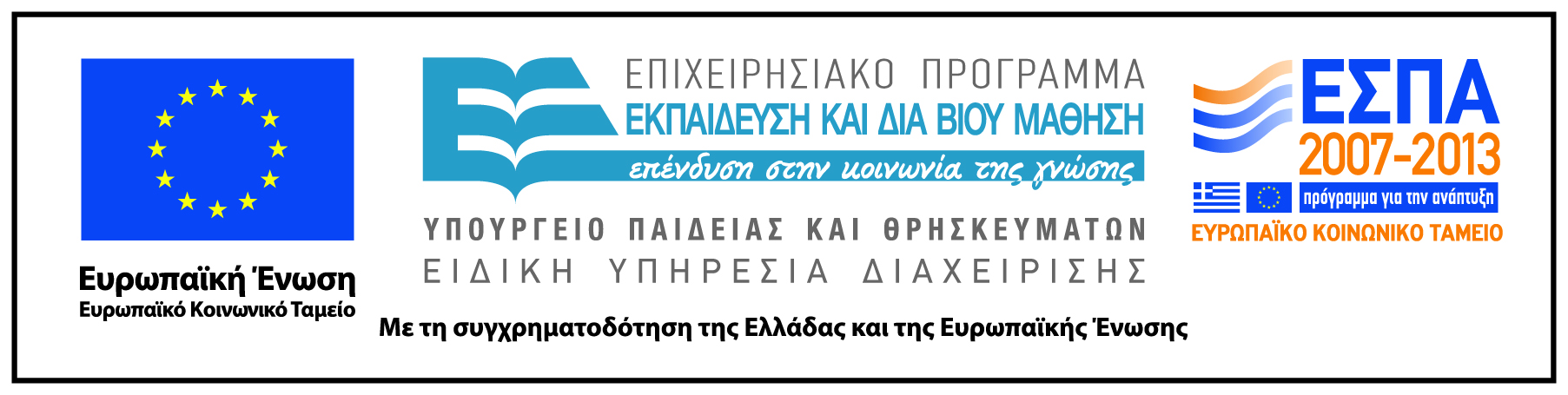